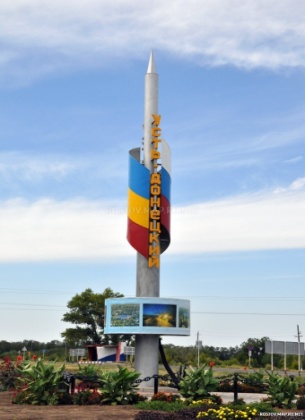 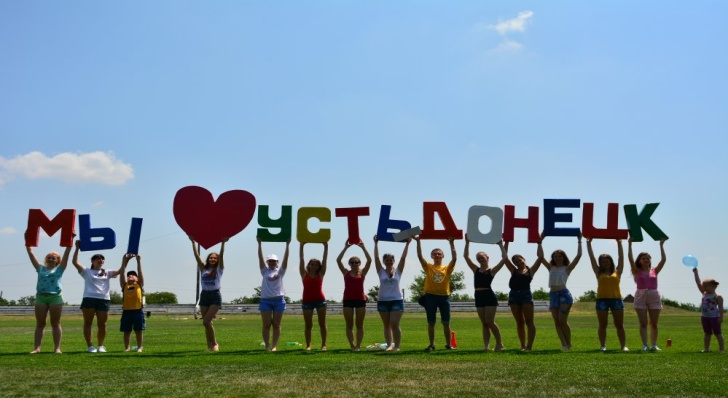 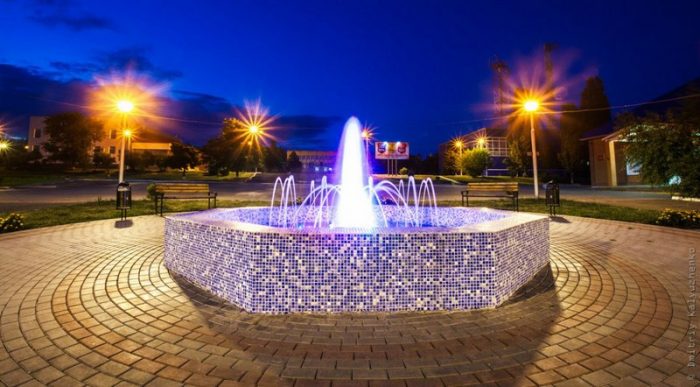 Исполнение бюджета 
Усть-Донецкого 
городского поселения
 за 2018 год
Основные параметры бюджета
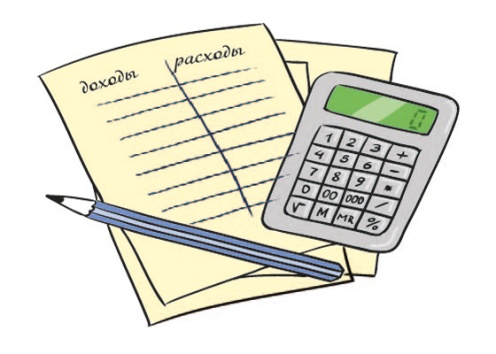 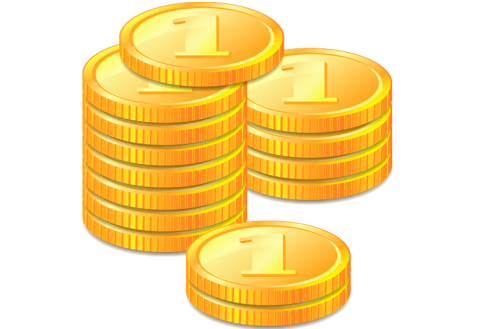 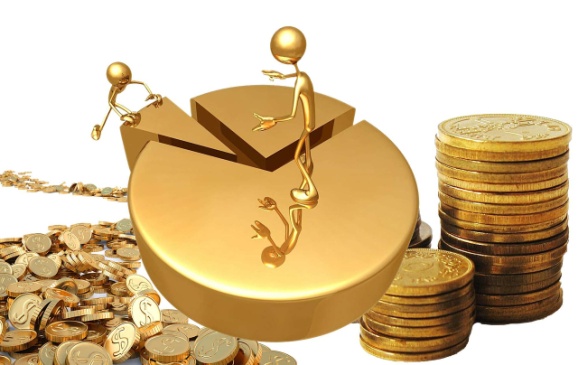 Динамика исполнения по доходам
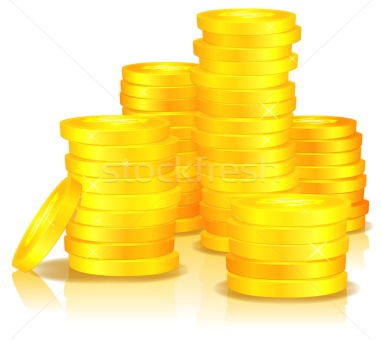 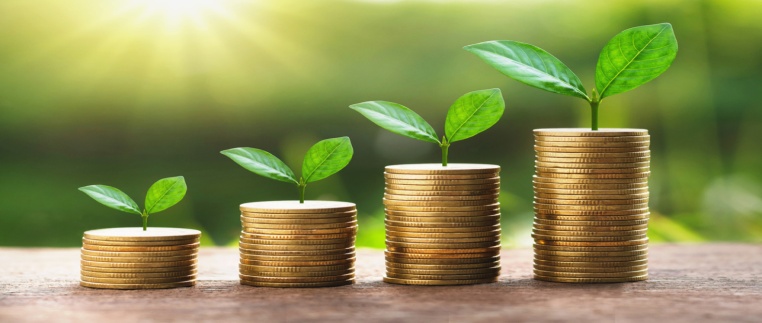 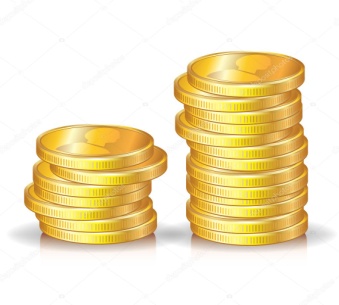 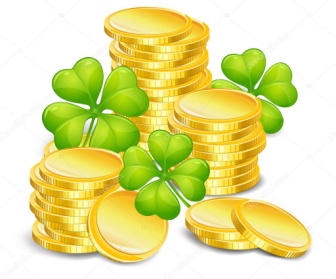 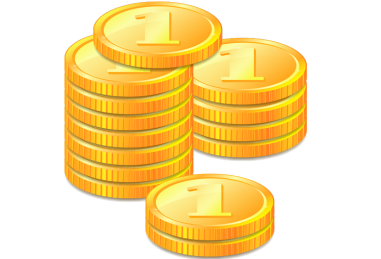 Структура расходов
Обслуживание государственного и муниципального долга
Общегосударственные вопросы
0,7
 тыс.руб.
Физическая культура и спорт
8 121,4 тыс.руб.
Национальная оборона
13 769,4 тыс.руб.
Социальная политика
385,4 тыс.руб.
Национальная безопасность и правоохранительная деятельность
326,5 тыс.руб.
Культура и кинематография
445,6 тыс.руб.
289,3 тыс.руб.
Профессиональная подготовка, переподготовка и повышение квалификации
7,7 тыс.руб.
Национальная экономика
3 563,6
тыс.руб.
Жилищно-коммунальное хозяйство
77 066,4 тыс.руб.
Удельный вес в структуре расходов, %
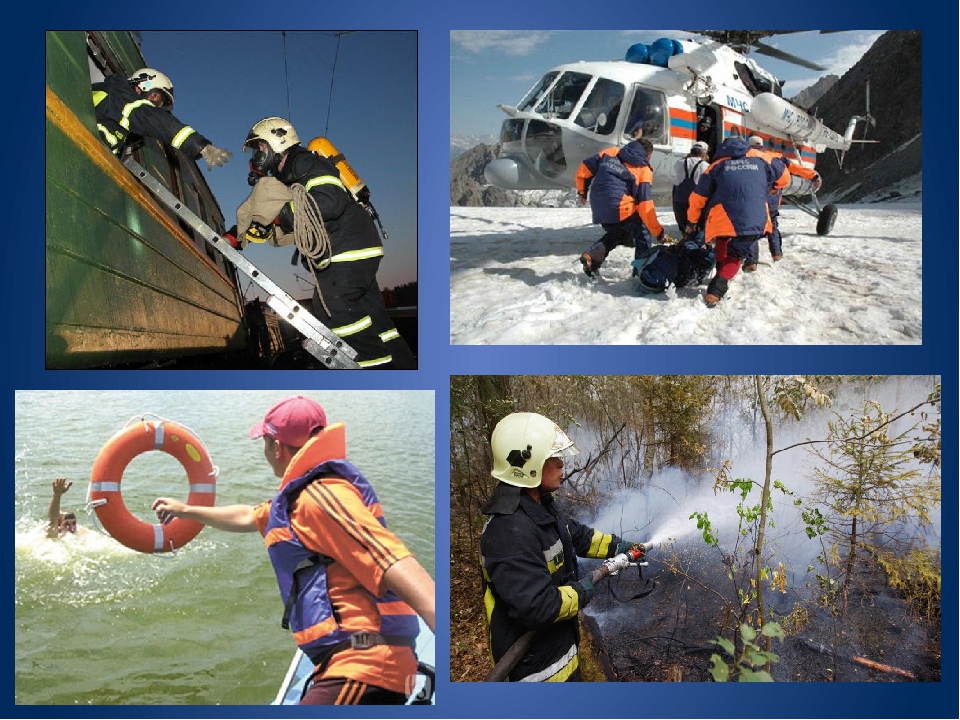 Муниципальная программа Усть-Донецкого городского поселения «Защита населения и территории от чрезвычайных ситуаций, обеспечение пожарной безопасности и безопасности людей на водных объектах»
Расходы бюджета за 2018 год в разрезе муниципальных программ
329,3 тыс.руб.
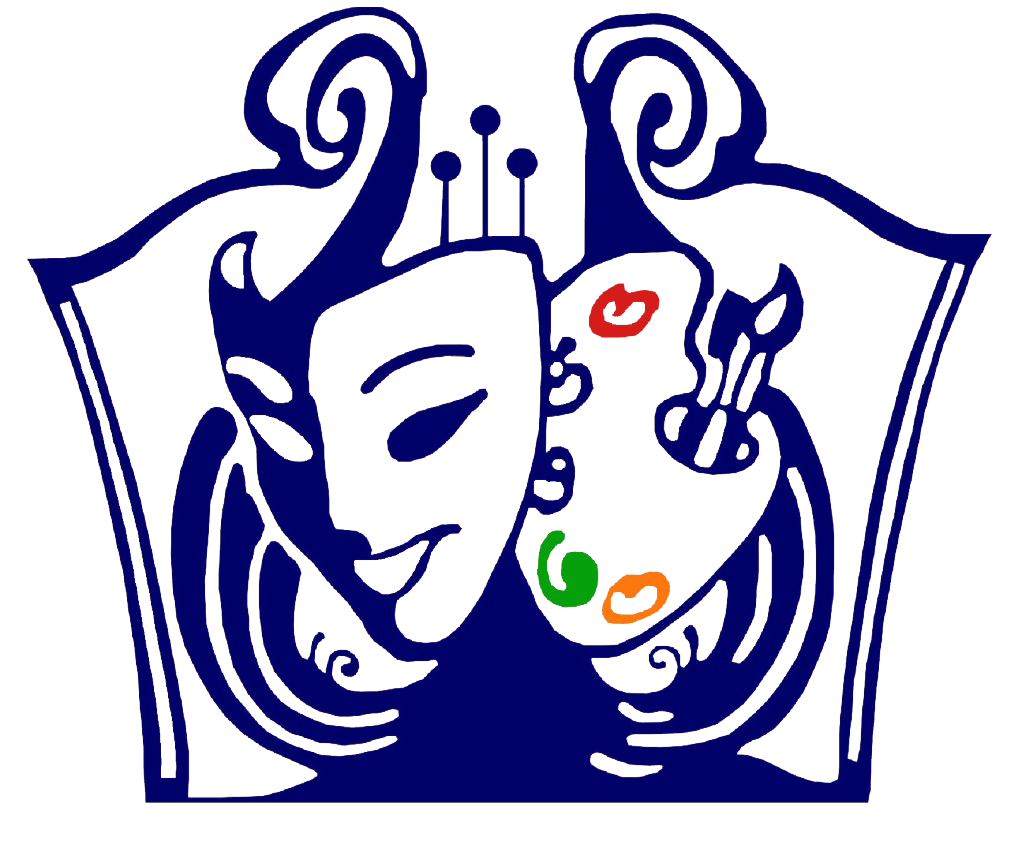 Муниципальная программа Усть-Донецкого городского поселения «Развитие культуры»
289,3 тыс.руб.
Расходы бюджета за 2018 год в разрезе муниципальных программ
Мероприятия по проведению работ по ремонту покрытия беговых дорожек и секторов легкоатлетического стадиона "Водник" в рамках подпрограммы «Развитие инфраструктуры спорта в Усть-Донецком городском поселении» муниципальной программы
Муниципальная программа Усть-Донецкого городского поселения «Развитие физической культуры и спорта»
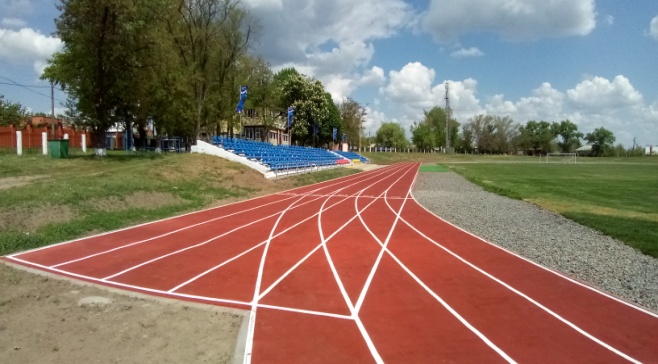 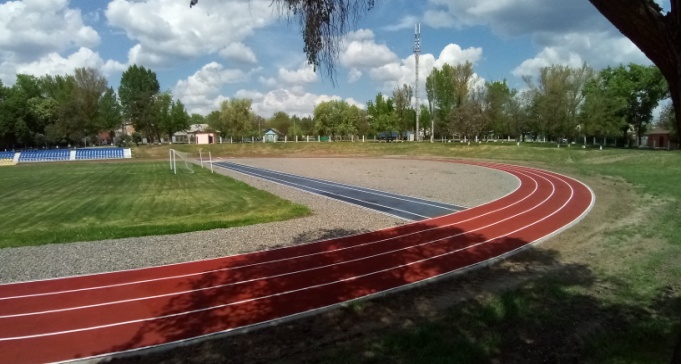 13 769,4 тыс.руб.
Расходы бюджета за 2018 год в разрезе муниципальных программ
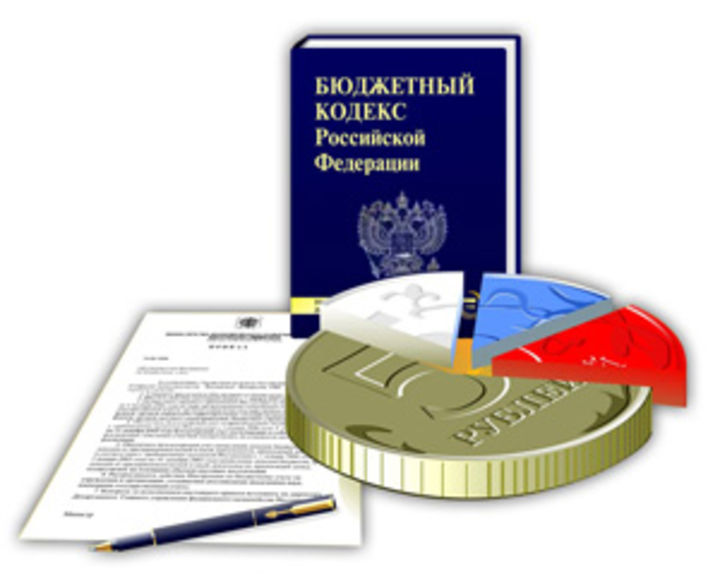 Муниципальная программа Усть-Донецкого городского поселения «Управление муниципальными финансами»
Расходы бюджета за 2018 год в разрезе муниципальных программ
622,10 тыс.руб.
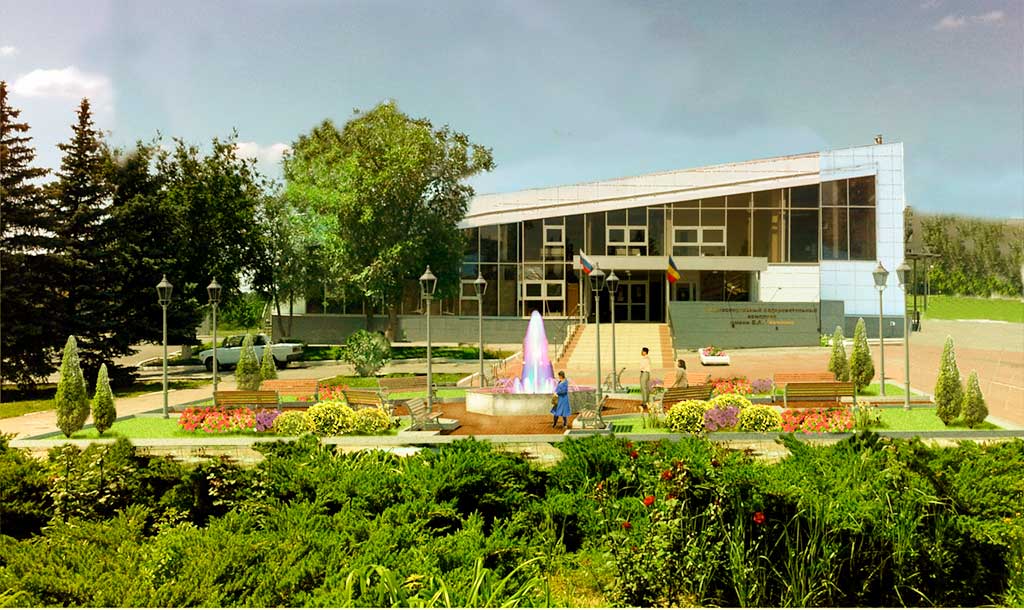 Муниципальная программа Усть-Донецкого городского поселения «Благоустройство территории Усть-Донецкого городского поселения»
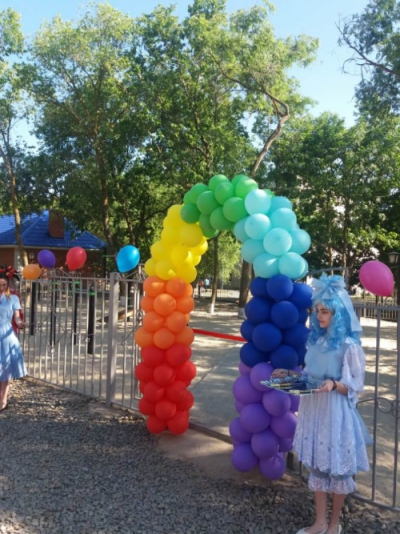 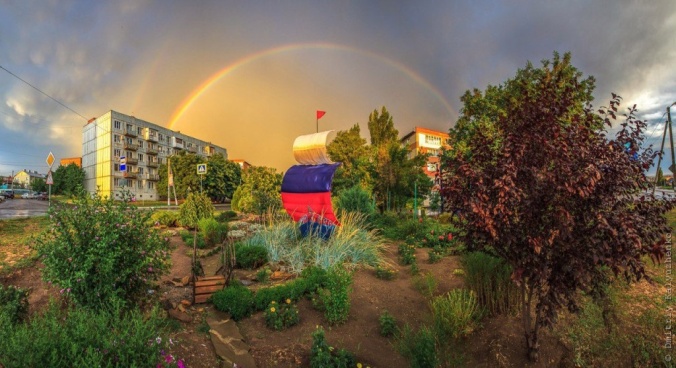 Расходы бюджета за 2018 год в разрезе муниципальных программ
20 329,9 тыс.руб.
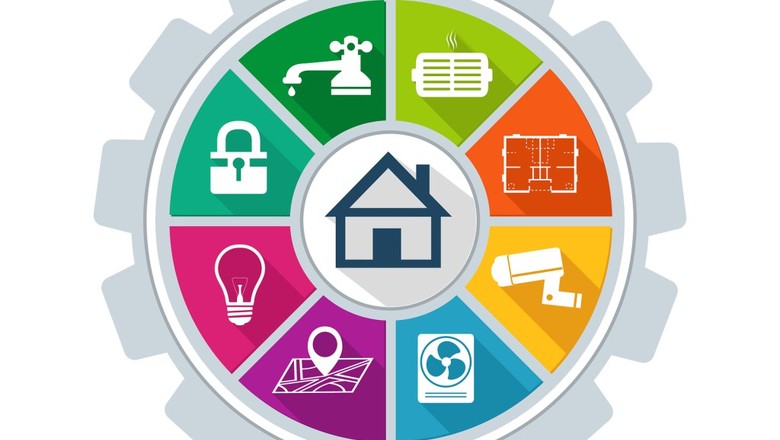 Муниципальная программа Усть-Донецкого городского поселения «Обеспечение качественными жилищно-коммунальными услугами населения Усть-Донецкого городского поселения»
Расходы бюджета за 2018 год в разрезе муниципальных программ
10 828,9 тыс.руб.
Муниципальная программа Усть-Донецкого городского поселения «Информационное общество»


Муниципальная программа Усть-Донецкого городского поселения «Обеспечение общественного порядка и противодействие преступности»
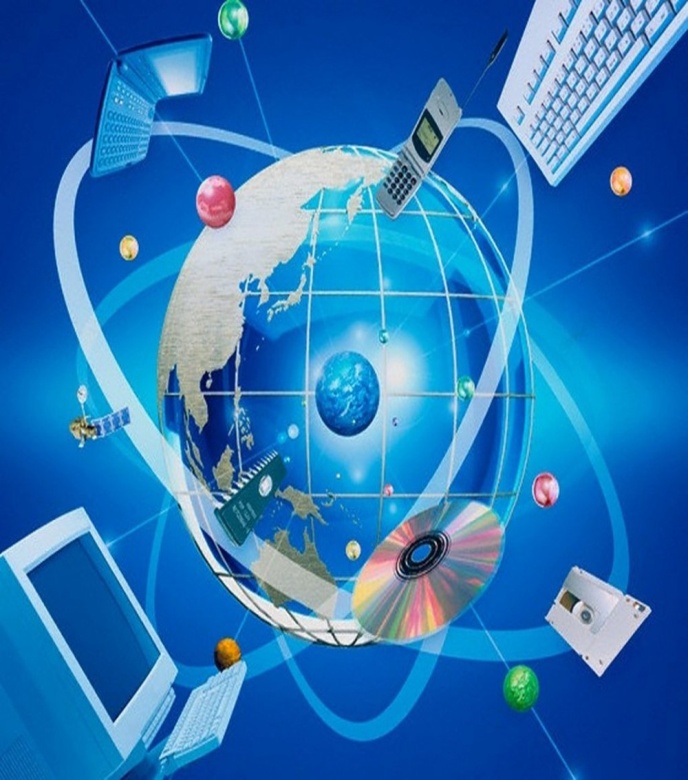 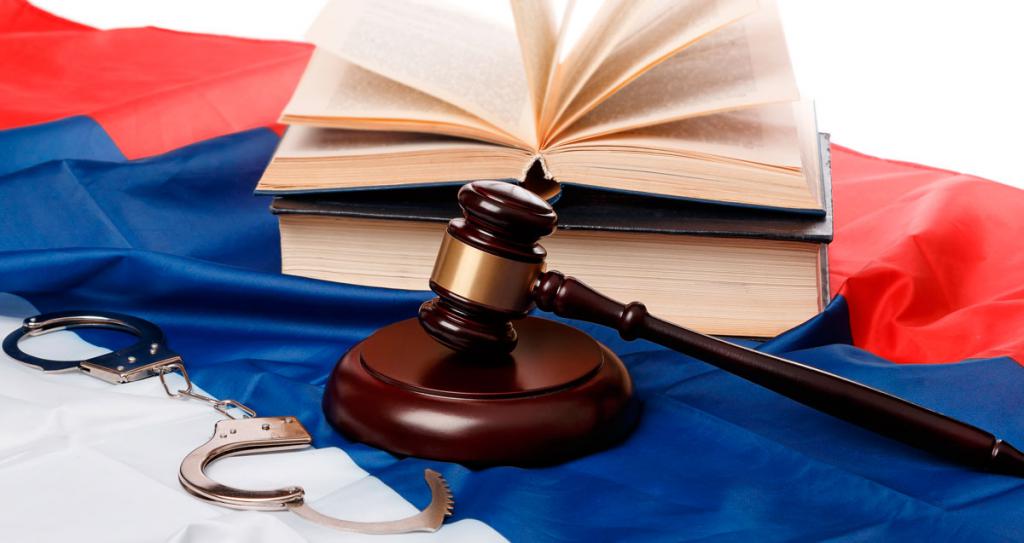 271,6 тыс.руб.
Расходы бюджета за 2018 год в разрезе муниципальных программ
116,4 тыс.руб.
Муниципальная программа Усть-Донецкого городского поселения «Муниципальная политика»


Муниципальная программа Усть-Донецкого городского поселения "Социальная поддержка граждан"
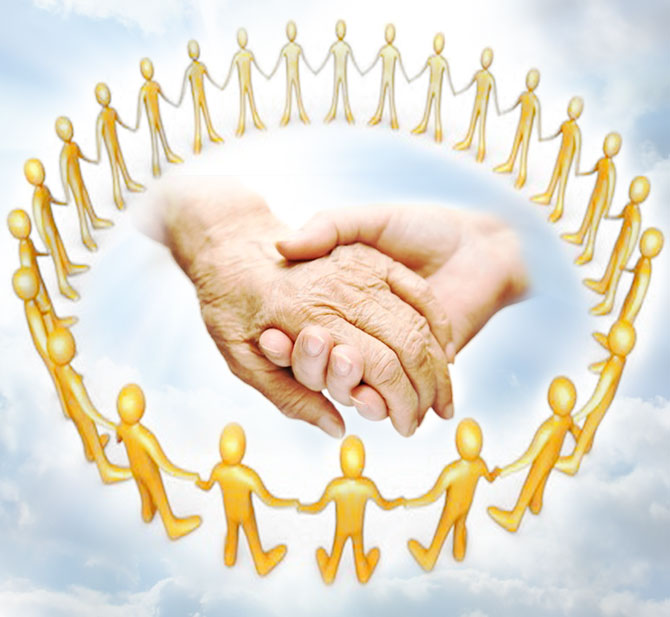 7 612,5 тыс.руб.
Расходы бюджета за 2018 год в разрезе муниципальных программ
326,5 тыс.руб.
Расходы на обеспечение мероприятий по переселению граждан из многоквартирного аварийного жилищного фонда, признанного непригодным для проживания, аварийным и подлежащим сносу или реконструкции, в рамках подпрограммы «Переселение граждан из многоквартирных домов, признанных аварийными после 01.01.2012, в 2017-2030 годах» муниципальной программы Усть-Донецкого городского поселения «Обеспечение доступным и комфортным жильем населения Усть-Донецкого городского поселения» (Бюджетные инвестиции)
Муниципальная программа Усть-Донецкого городского поселения "Обеспечение доступным и комфортным жильем населения Усть-Донецкого городского поселения"
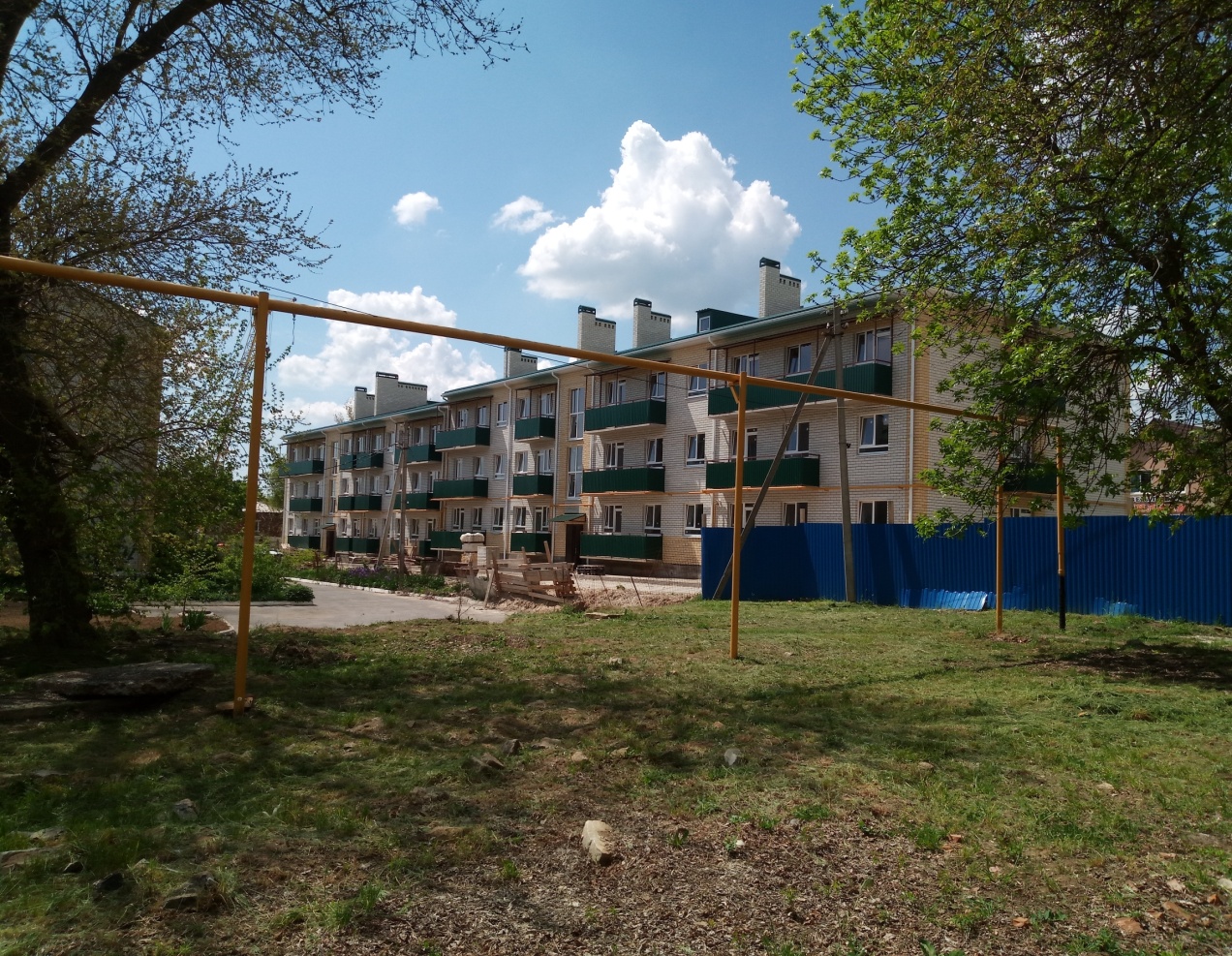 Расходы бюджета за 2018 год в разрезе муниципальных программ
49 386,5 тыс.руб.
Спасибо за внимание!
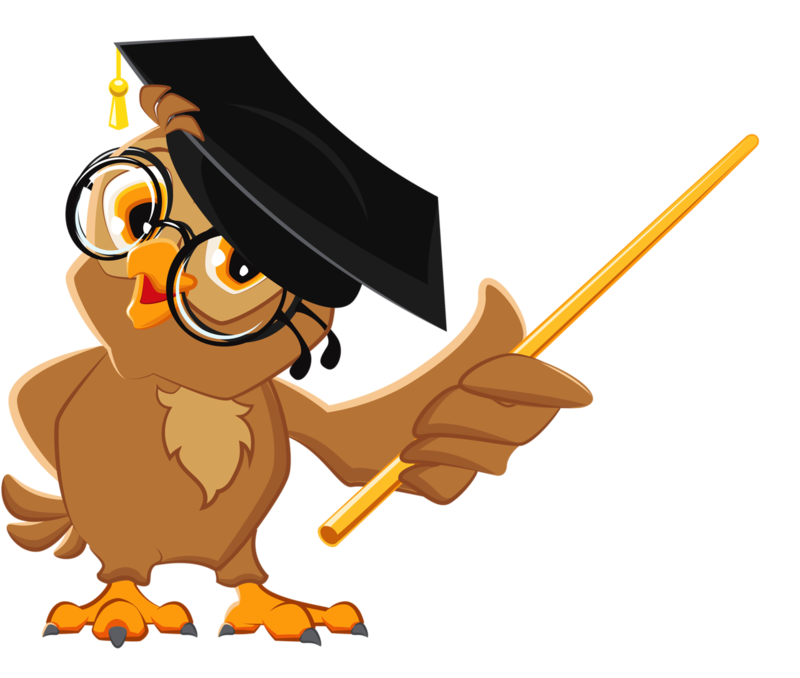